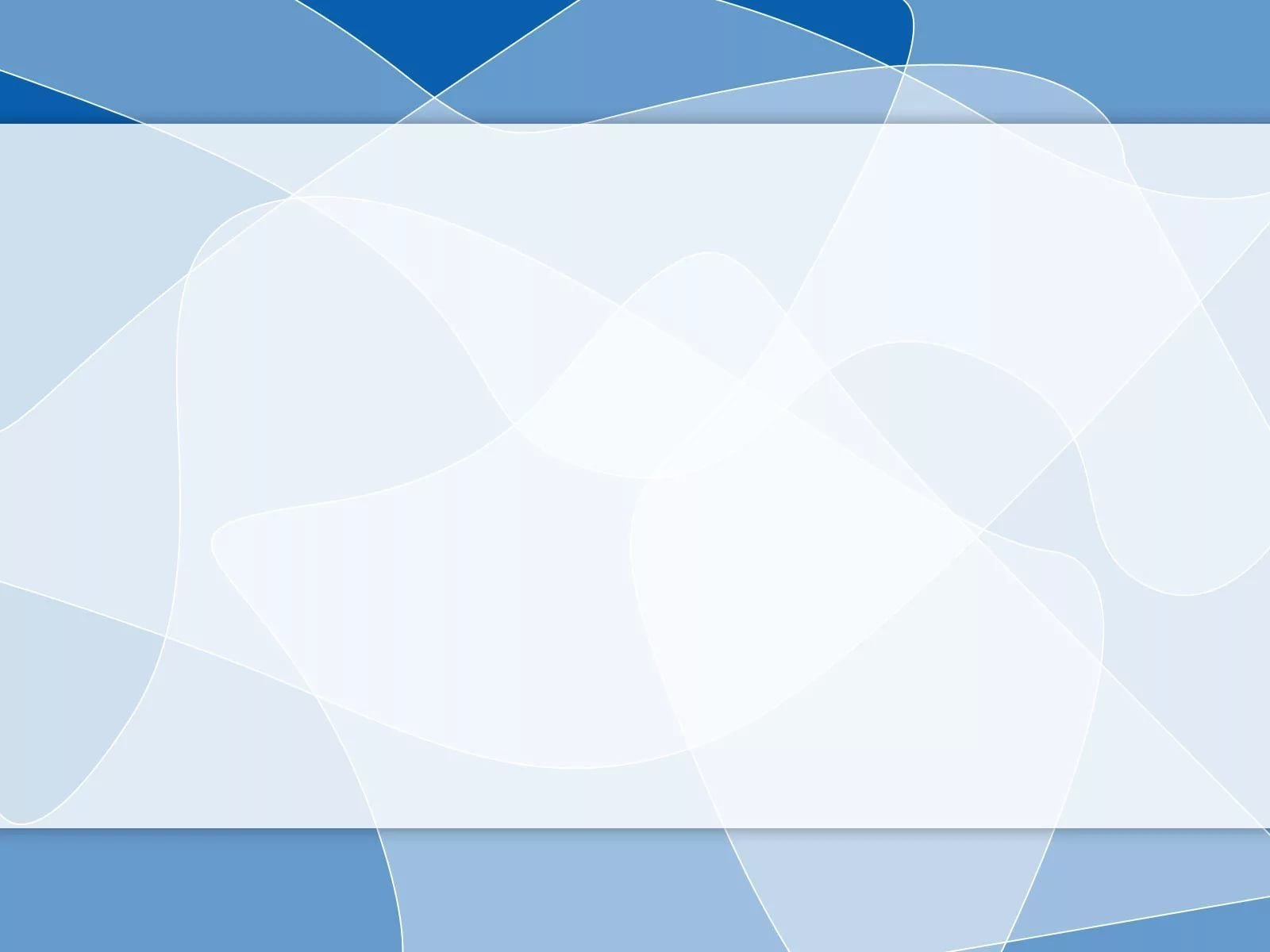 ПРОГРАММА РАЗВИТИЯ КОММУНАЛЬНОГО ГОСУДАРСТВЕННОГО КАЗЁННОГО ПРЕДПРИЯТИЯ «ЯСЛИ-САД «СӘУЛЕТАЙ» ОТДЕЛА ОБРАЗОВАНИЯ КОСТАНАЙСКОГО РАЙОНА» УПРАВЛЕНИЯ ОБРАЗОВАНИЯ АКИМАТА КОСТАНАЙСКОЙ ОБЛАСТИ
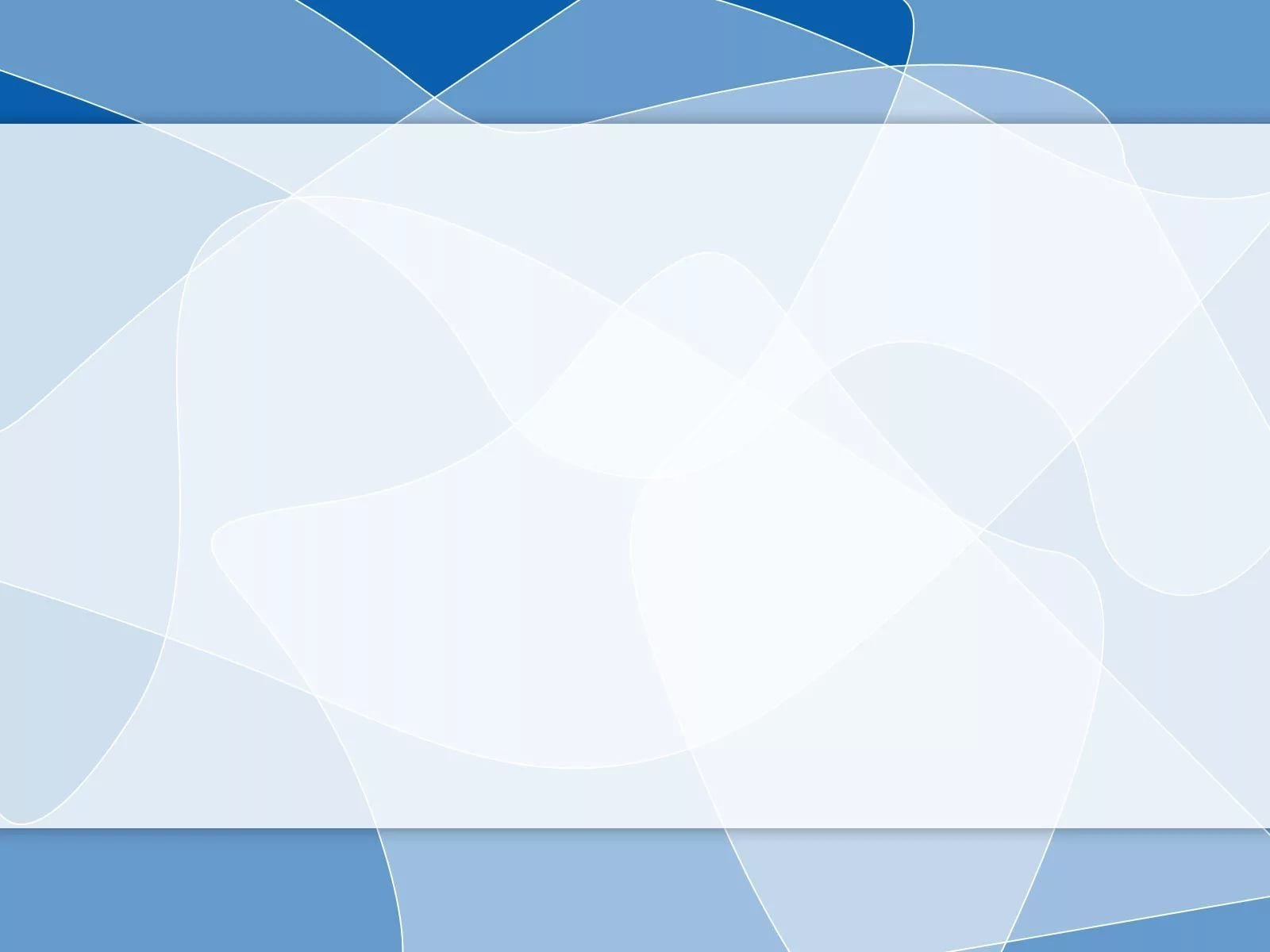 КОНЦЕПЦИЯ И СТРАТЕГИЯ РАЗВИТИЯ ДОКОНЦЕПТУАЛЬНЫЕ ОСНОВЫ ПРОГРАММЫ РАЗВИТИЯ  КГКП «ЯСЛИ-САД «СӘУЛЕТАЙ» ОТДЕЛА ОБРАЗОВАНИЯ КОСТАНАЙСКОГО РАЙОНА» УПРАВЛЕНИЯ ОБРАЗОВАНИЯ АКИМАТА КОСТАНАЙСКОЙ ОБЛАСТИ
В ясли-саду воспитательно-образователь­ный процесс должен строиться вокруг ребенка, обеспечивая своевре­менное формирование возрастных новообразований детства, развитие компетентности, самостоятельности, творческой ак­тивности, гуманного отношения к окружающим, становле­ние личностной позиции, получение ребенком качественно­го образования как средства для перехода на последующие возрастные ступени развития, обучения и воспитания.
Методологическую основу концепции составили положения, представленные в работах Л.С. Выгодского, В.В. Давыдова, А.Н. Леонтьева, А.В. Петровского, Ю.Ф. Змановского.
         Содержание программы воспитания и обучения нашего учреждения и ее концептуальную часть определяют положения  Закона Республики Казахстан «Об Образовании», Конституции РК, Государственного общеобязательного стандарта образования РК. Воспитательно-образовательный процесс строится на основе Типовой учебной программе дошкольного воспитания и обучения.
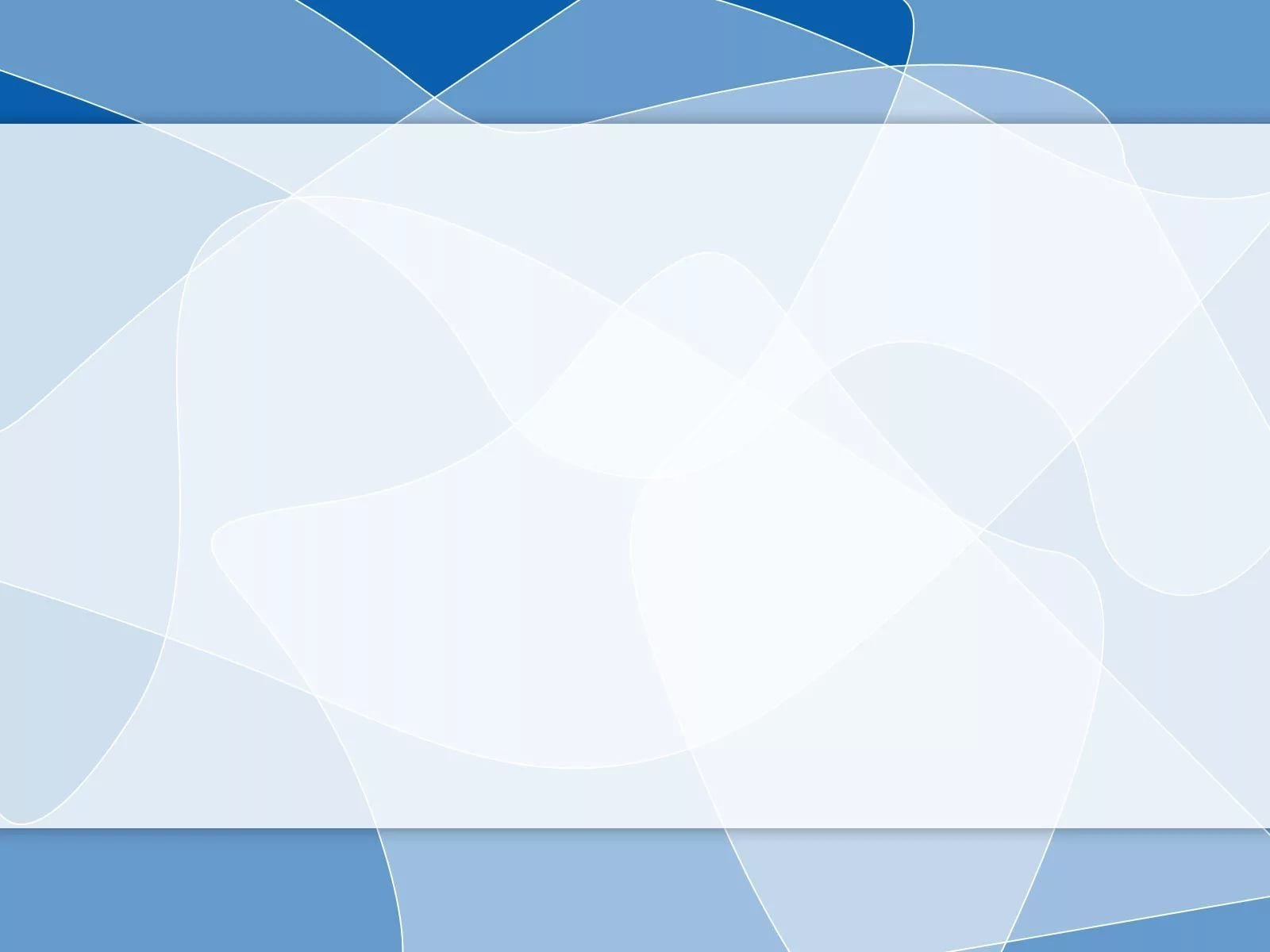 Концепция осуществляет три основные функции:
- определяет общую стратегию развития ясли-сада;
 - выделяет приоритетные направления работы;
 - ориентирует на конечный результат
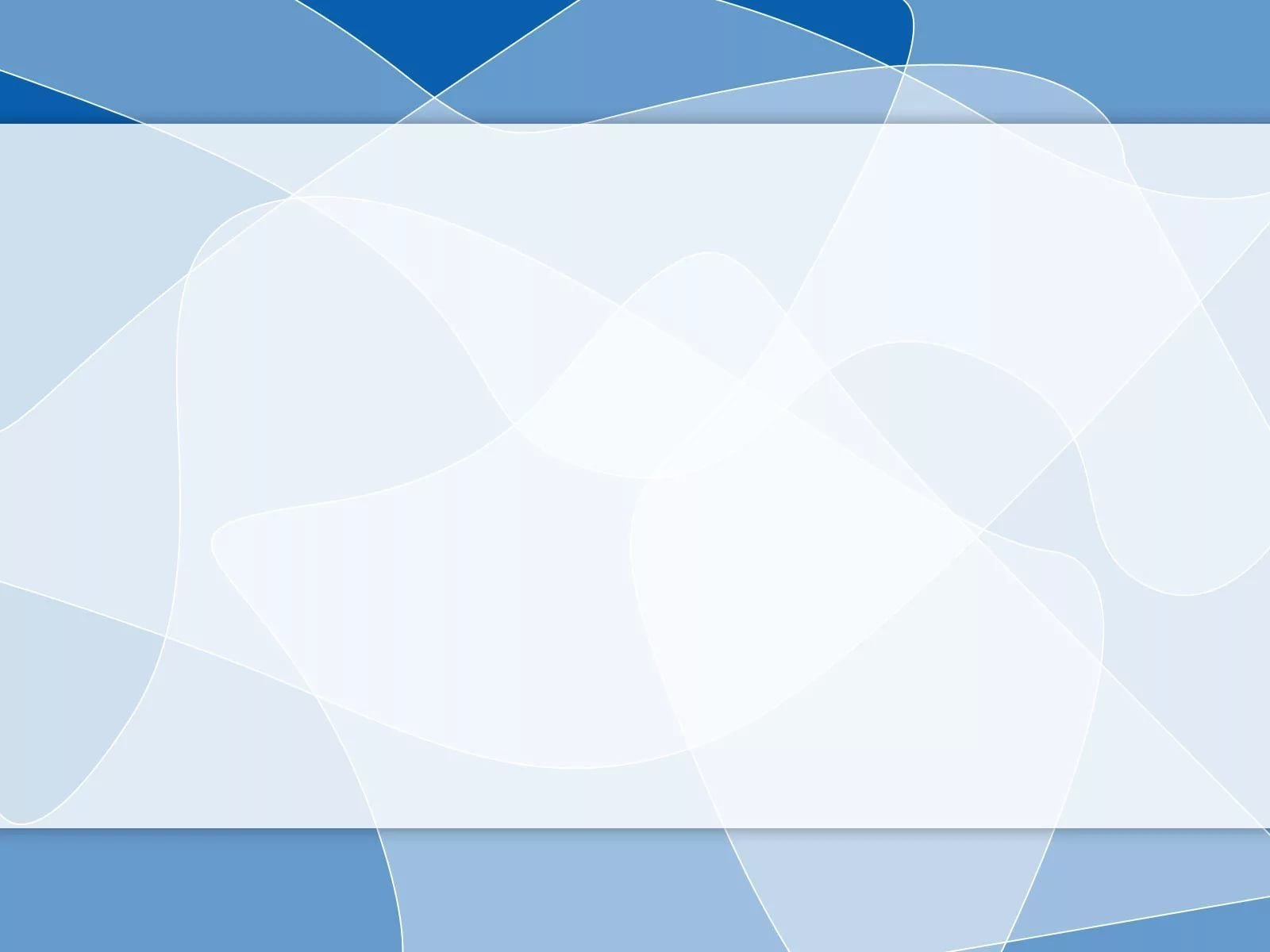 Основными задачами дошкольного воспитания и образования КГКП «Ясли-сад «Сәулетай» являются:
охрана жизни и укрепление здоровья детей, полноценное физическое развитие;
создание полноценного пространства и обеспечение комплексного сопровождения индивидуального развития ребёнка;
формирование ценностных, нравственных ориентаций дошкольника на образцах позитивного поведения человека, народных обычаях и традициях, сложившихся в казахстанском обществе;
познавательное развитие ребёнка, формирование способов интеллектуальной деятельности;
формирование у ребёнка целостной картины окружающего мира.
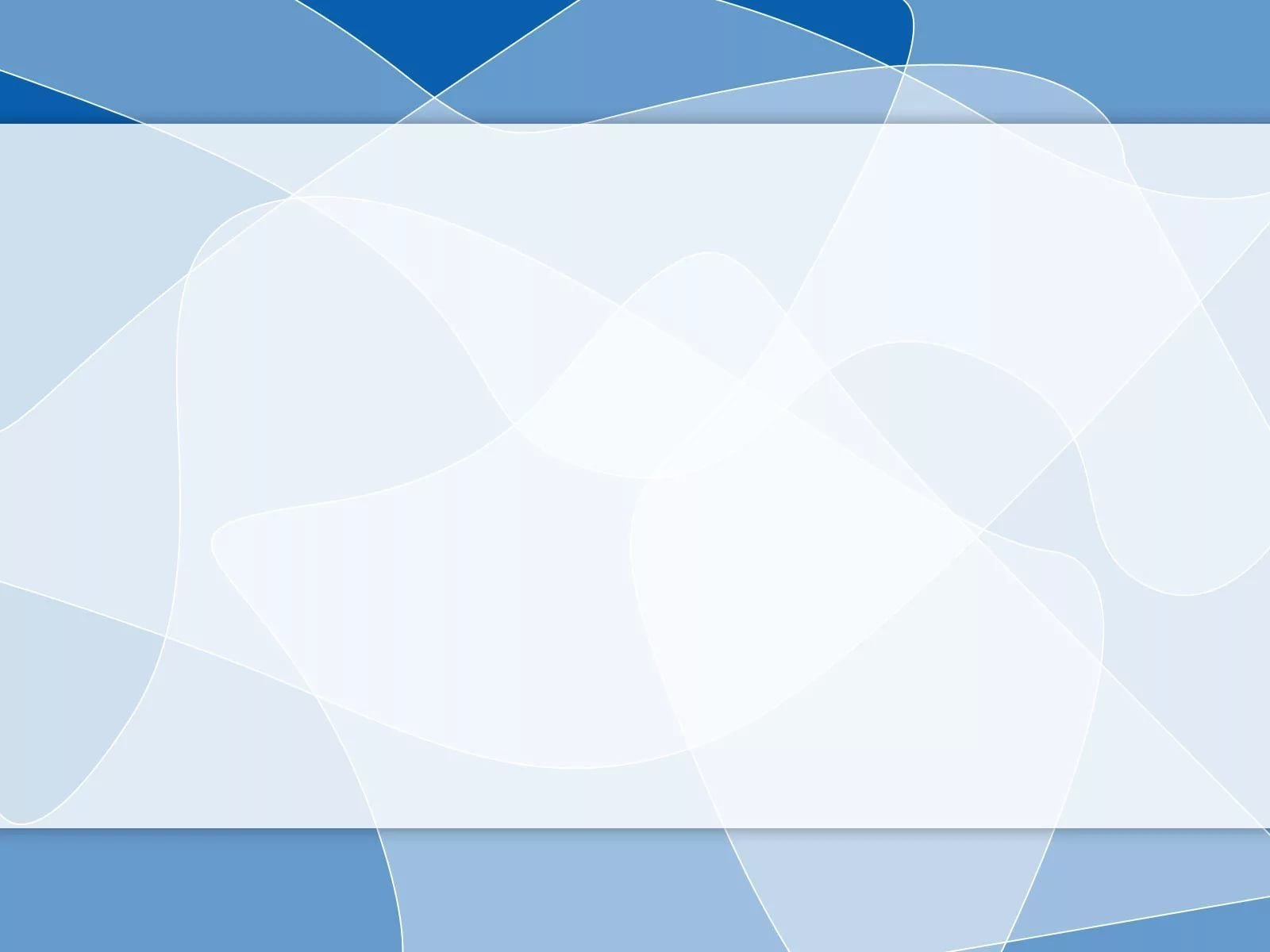 Приоритеты развития ясли-сада:
совершенствование воспитательной среды, расширение состава субъектов образовательного пространства, координация их усилий;
совершенствование структуры и технологии управления ДО, направленной на индивидуализацию всех участников образовательного пространства ДО;
психолого-педагогическое сопровождение семьи в образовательном пространстве КГКП «Ясли-сад «Сәулетай»;
совершенствование формирования гуманистического отношения к ребенку в соответствии с Конвенцией ООН о правах ребенка;
совершенствование системы психолого-педагогического сопровождения социализации дошкольника в образовательном пространстве ДО;
совершенствование системы воспитания и обучения на основе учета территориальных, социокультурных и национальных особенностей.
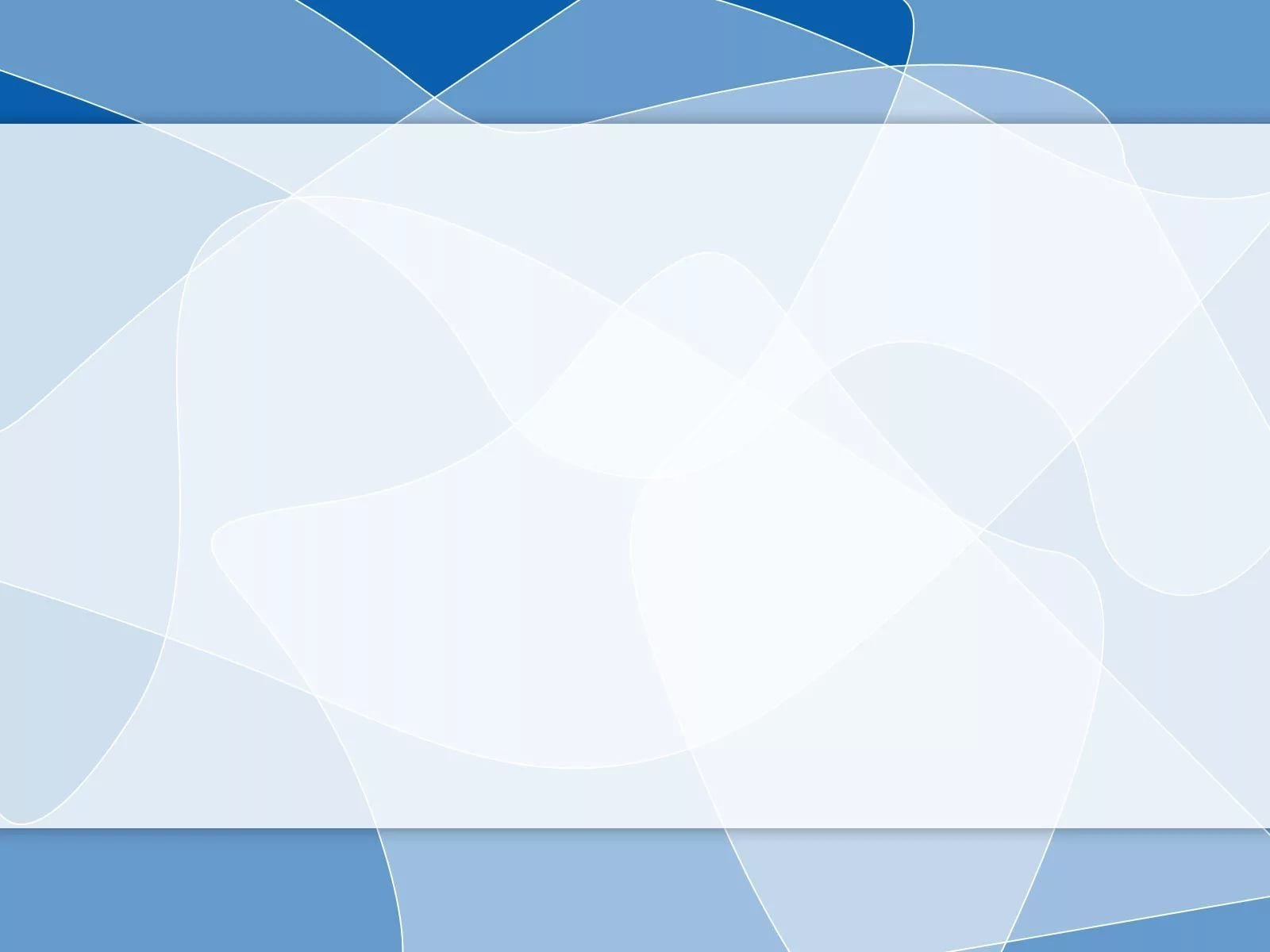 Приоритетные направления в развитии технологий педагогического процесса.
Личностный подход в образовании в рамках современных образовательных программ (развитие ребенка в своем темпе в соответствии со своими возможностями).
Ориентировка на обеспечение самоопределения личности, создание условий для саморазвития и самореализации каждого ребенка.
Внедрение новых форм дошкольного образования. 
Внедрение здоровьесберегающих технологий.
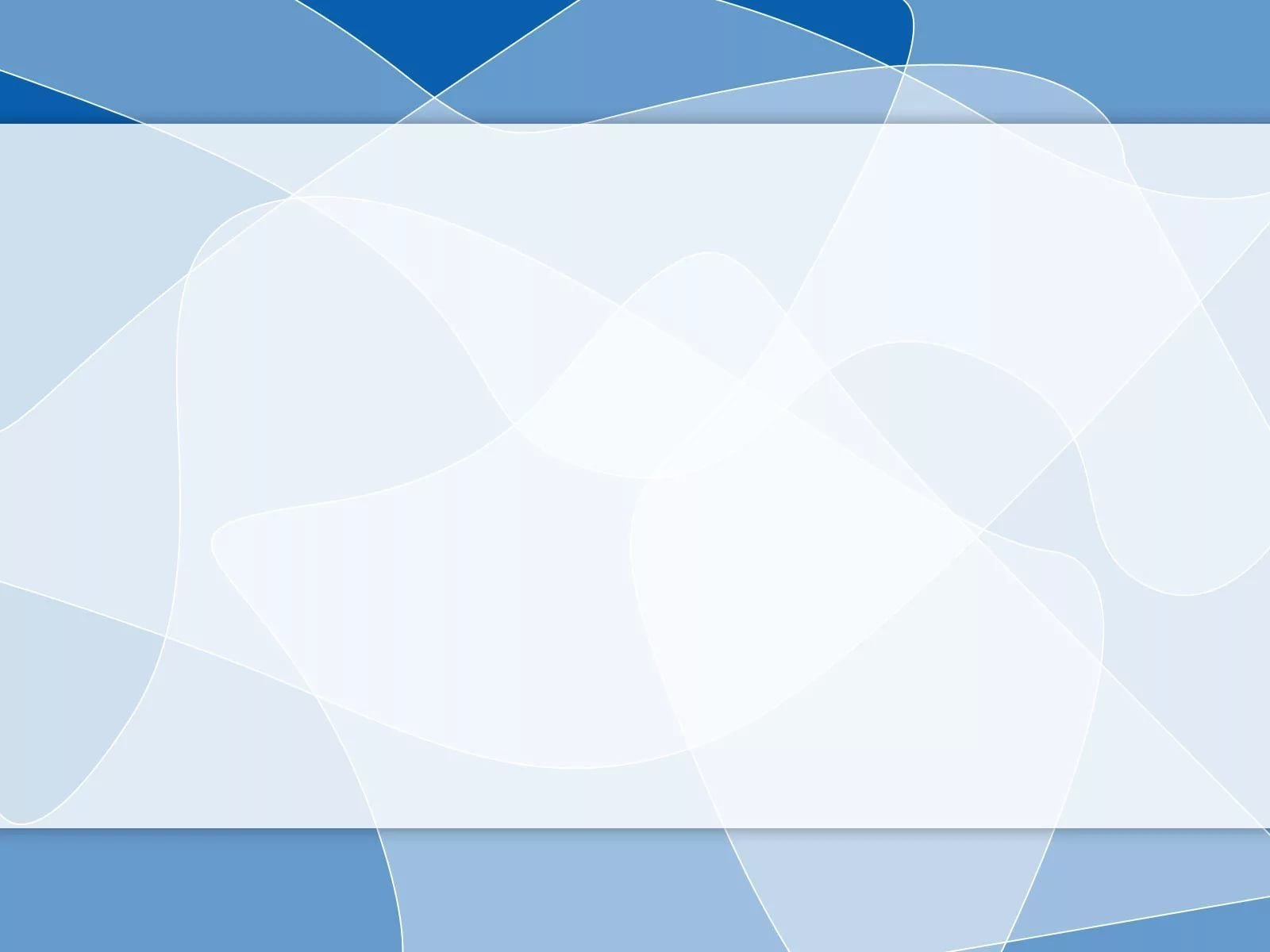 Развитие жизнедеятельности КГКП «Ясли-сад «Сәулетай» педагогический коллектив проектирует в соответствии со следующими принципами:
- принцип гуманистической направленности воспитательно-образовательного процесса предполагает отношение педагога к воспитанникам как субъектам собственного развития;
- принцип природосообразности предполагает, что он основывается на научном понимании взаимосвязи природных и социокультурных процессов, что детей воспитывают сообразно их возрасту и полу, индивидуальным особенностям, способностям, интересам и потребностям;
- принцип культуросообразности предполагает, что образовательное учреждение строится в соответствии с ценностями и нормами национальной культуры и региональным традициям, не противоречащим общечеловеческим ценностям;
- принцип эффективности социального взаимодействии предполагает осуществление воспитания в коллективах различного типа, что позволяет детям расширить сферу общения, создает условия для формирования навыков социальной адаптации и самореализации;
- принцип вариативности и свободы выбора предполагает возможность удовлетворения потребности ребенка в самоопределении.
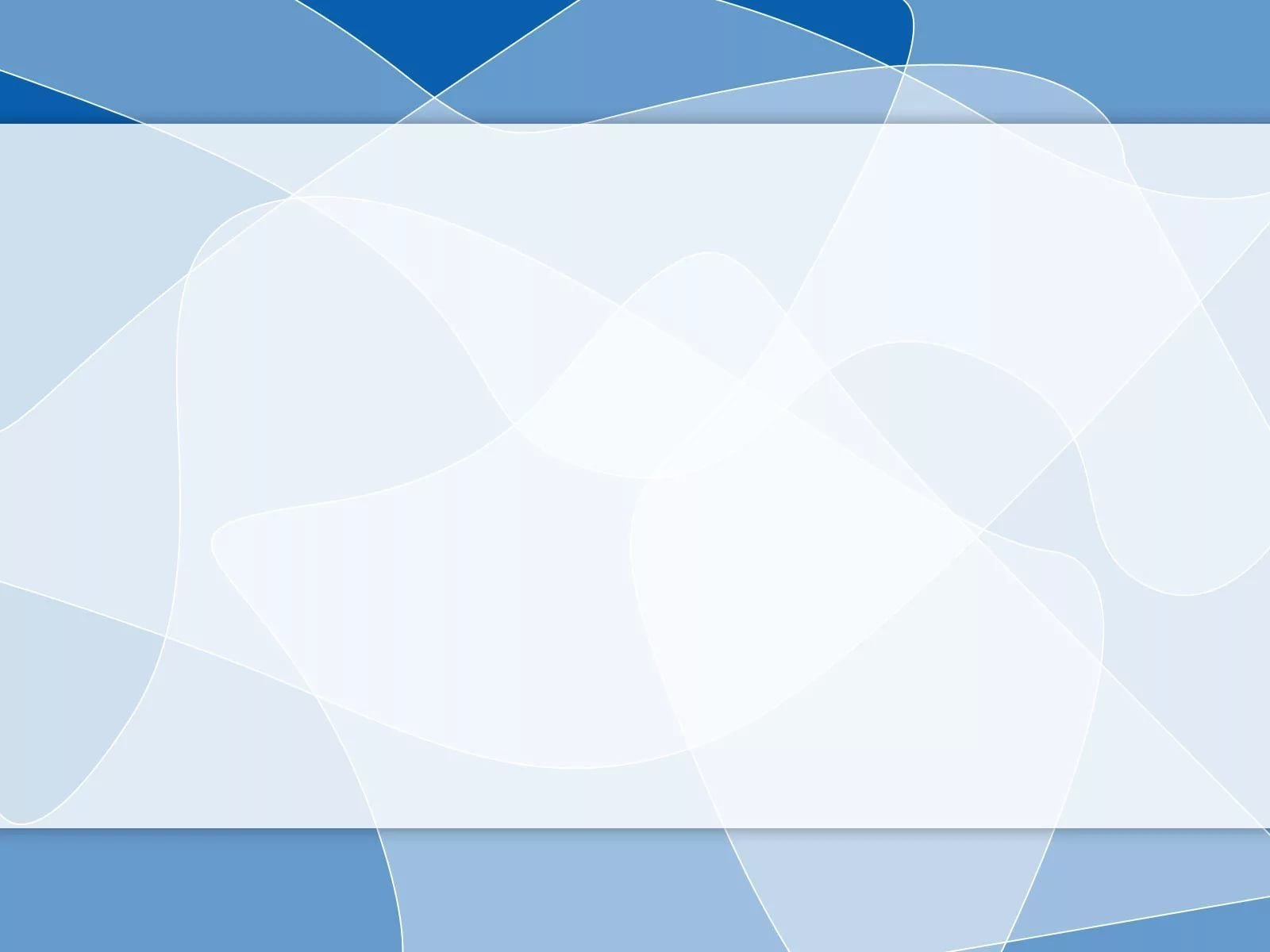 Основными целевыми установками ДО должны стать:
разработка и реализация комплексной образовательной программы, обеспечивающей равные стартовые возможности для всех детей раннего и дошкольного возраста, в общеразвивающих группах;
создание оптимальных условий для дифференциации и  индивидуализации образовательного процесса посредством организации комплексного психолого-медико-педагогического сопровождения воспитанников ДО и их родителей;
модернизация системы управления дошкольным учреждением за счет расширения полномочий общественно-государственных форм управления;
достижение высокого качества образовательной услуги за счет совершенствования ресурсного обеспечения образовательного процесса (повышение профессиональной компетентности сотрудников ДО, укрепление межведомственных связей учреждения, подведение образовательного процесса под научные основы, совершенствование материально-технической базы и предметно-развивающей среды, модернизация нормативно-правовой базы организации образовательного процесса в режиме развития).
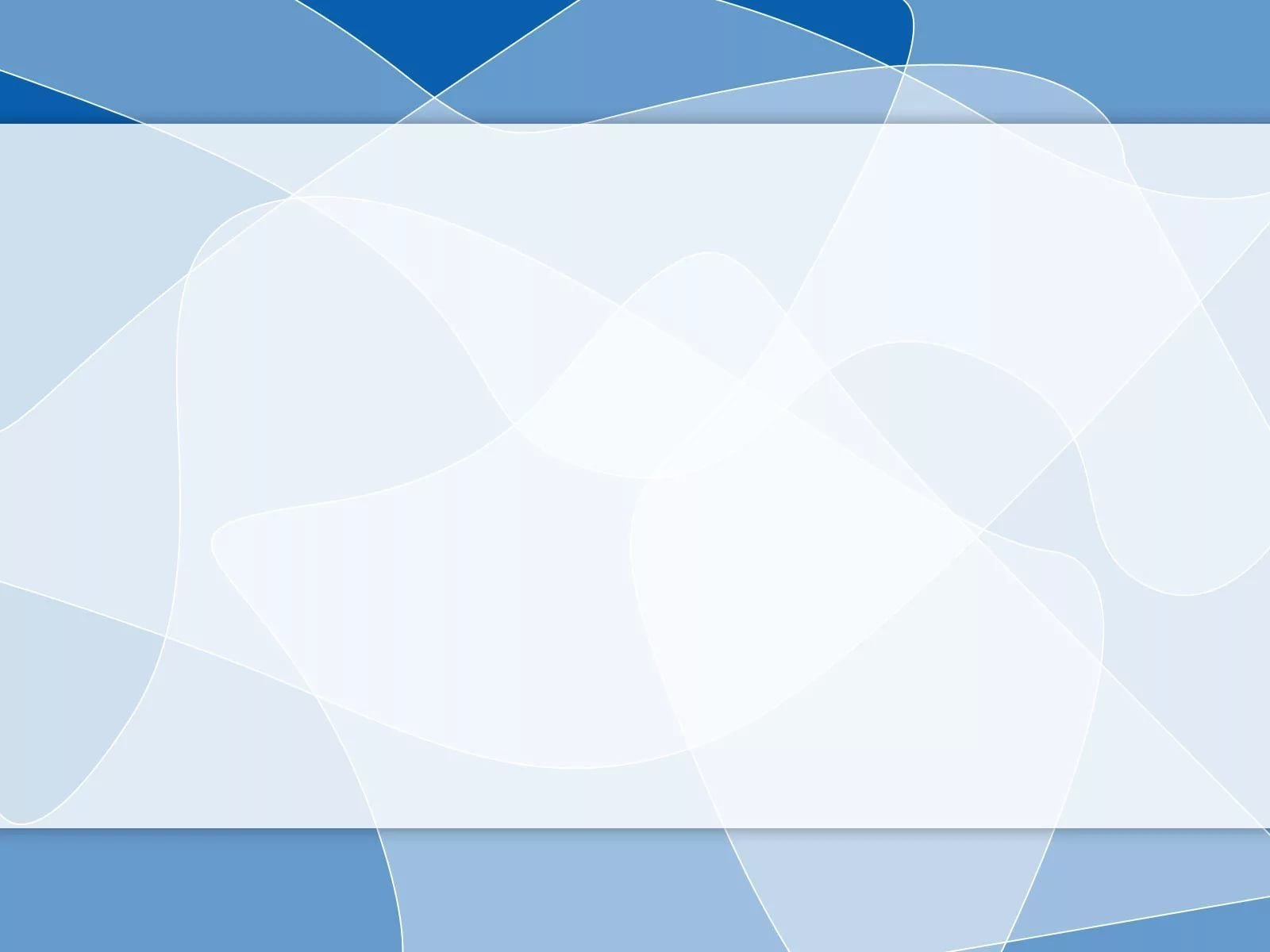 Миссия дошкольной организации
Способствование активному развитию личности дошкольника с учетом его индивидуальных способностей, возможностей, интересов, превышающих временный образовательный статус.
       Реализация права каждого ребенка на качественное и доступное образование, обеспечивающее равные стартовые условия для полноценного физического и психического развития детей, как основы их успешного обучения в школе.
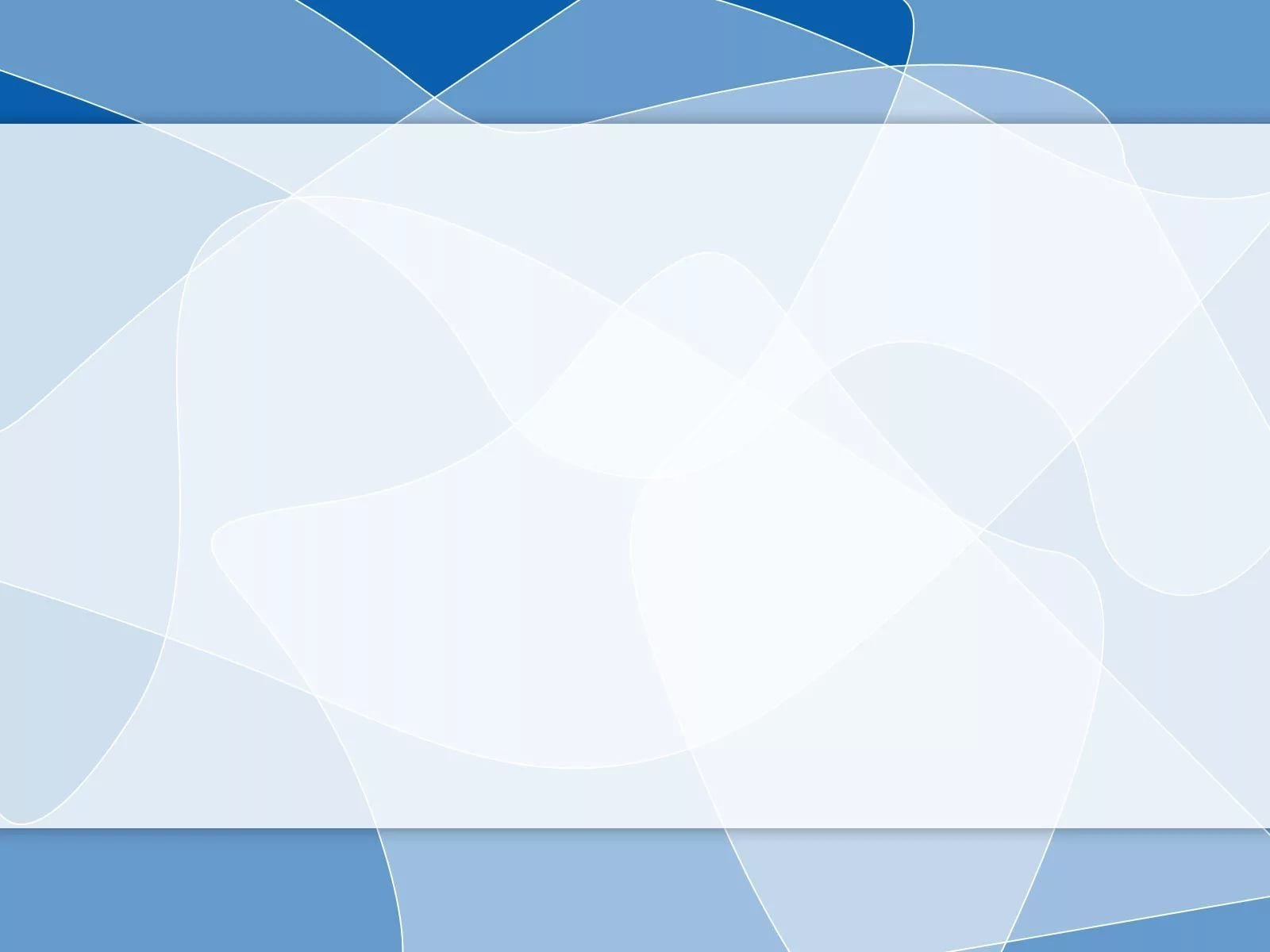 Модель успешного дошкольника (как желаемый результат)
Успешность дошкольника-выпускника КГКП «Ясли-сад» Сәулетай» предполагает готовность ребенка, которая определяется сформированностью новой внутренней позиции ребенка, связанной с учением как новой социально значимой деятельностью, школой как новым образом жизни, открывающей новые перспективы развития.
У успешного дошкольника должны быть сформированы:
1. Предпосылки к учебной деятельности.
2. Мотивация к обучению и успешности.
3. Социально-культурные и коммуникативные навыки.
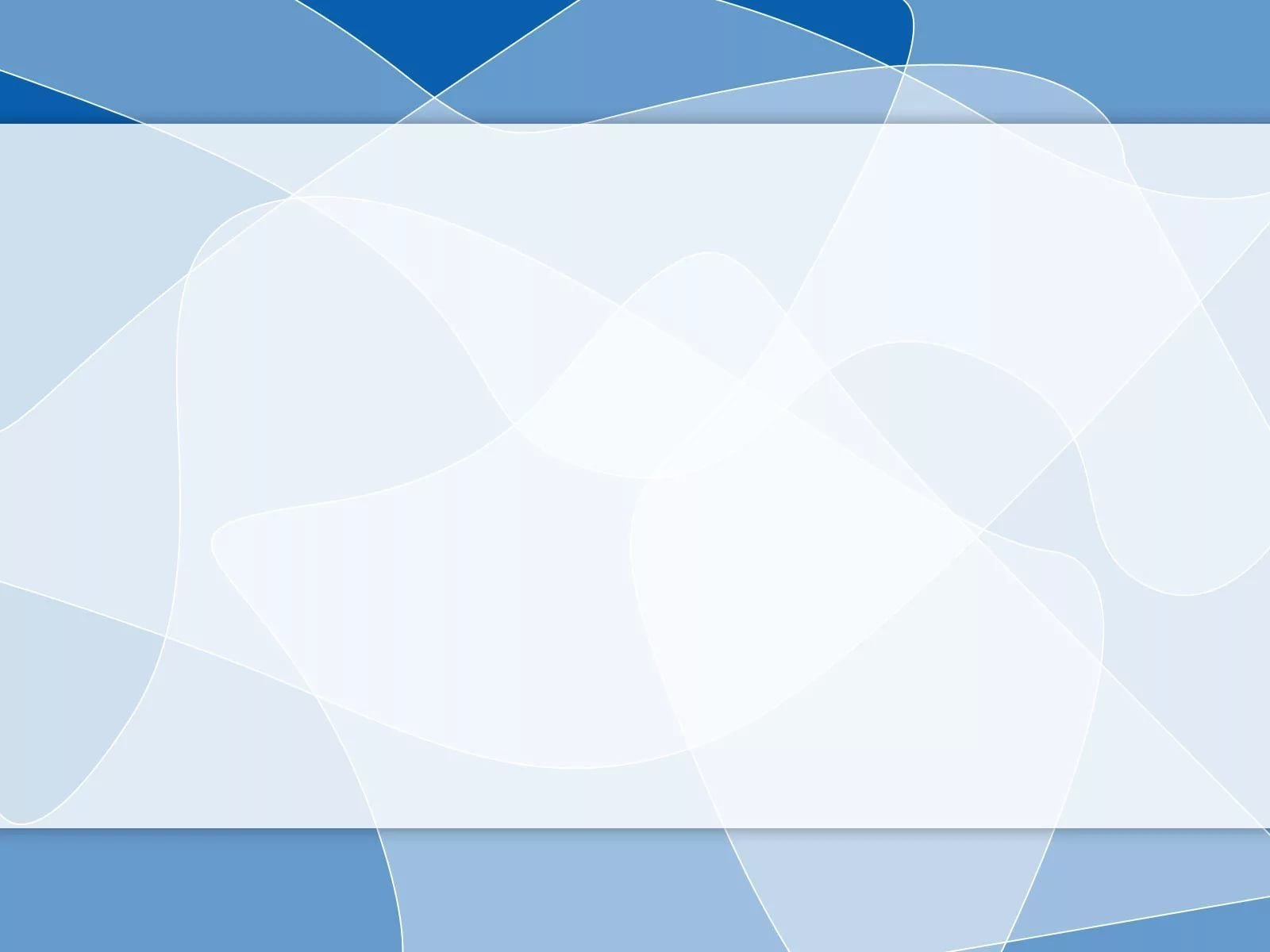 Модель современного педагога (как желаемый результат)
Педагог является центральным звеном в процессе внедрения новой модели Программы развития дошкольной организации. Именно педагог, как субъект педагогической деятельности, обуславливает эффективное функционирование образовательной организации. Качество дошкольного воспитания во многом определяется характером общения взрослого ребенка. Проанализировав стиль общения  педагогов с детьми, мы пришли к выводу, что большинство из них (91%), приняли новую тактику общения – субъект - субъектное отношение, основанное на принципах сотрудничества, в котором позиция педагога исходит из интересов ребенка и перспектив его дальнейшего развития.
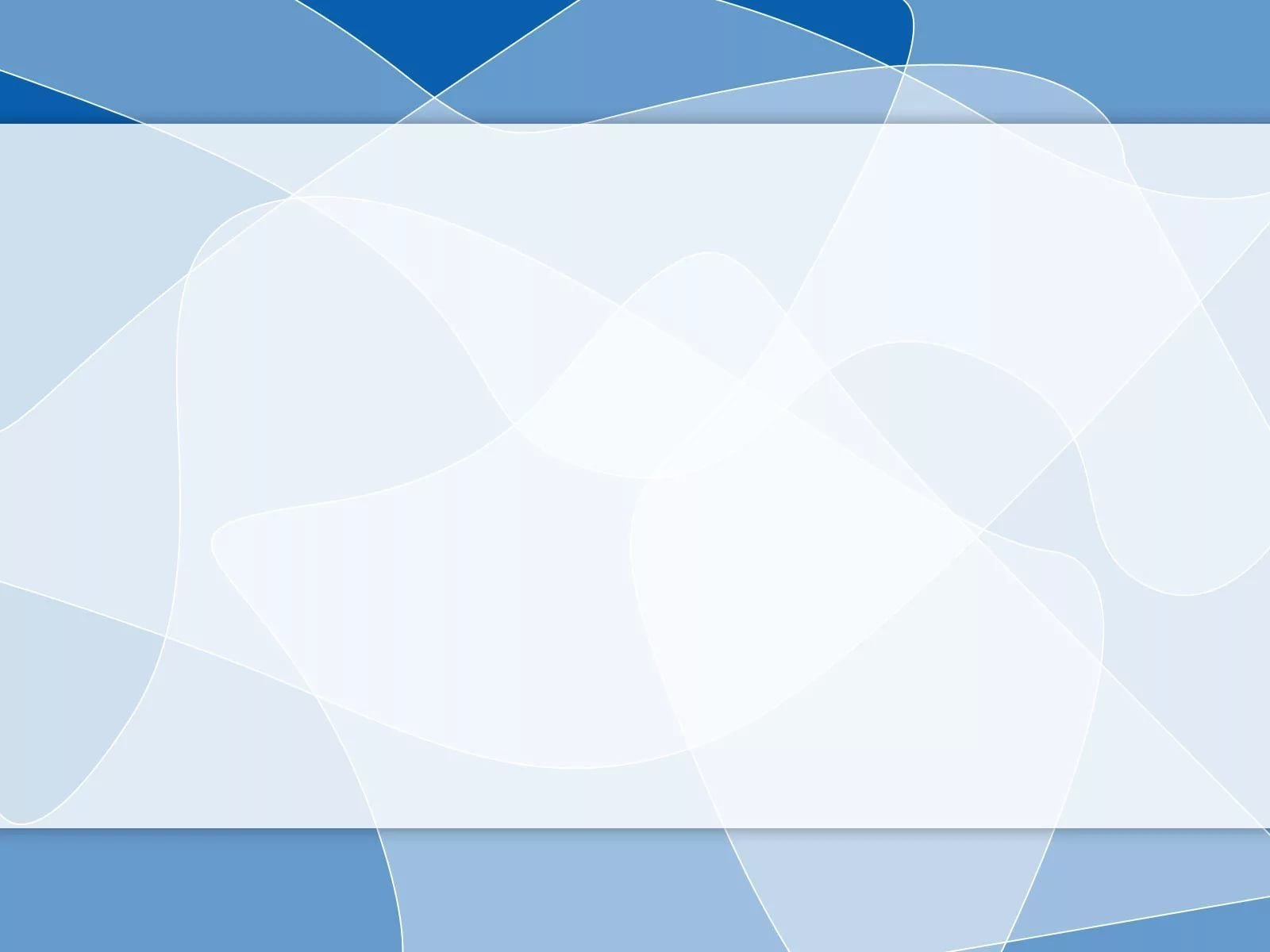 ПЛАН ДЕЙСТВИЙ ПО РЕАЛИЗАЦИИ ПРОГРАММЫРАЗВИТИЯ КГКП «ЯСЛИ-САД «СӘУЛЕТАЙ» ОТДЕЛА ОБРАЗОВАНИЯ КОСТАНАЙСКОГО РАЙОНА» УПРАВЛЕНИЯ ОБРАЗОВАНИЯ АКИМАТА КОСТАНАЙСКОЙ  ОБЛАСТИ НА 2021-2026 годы
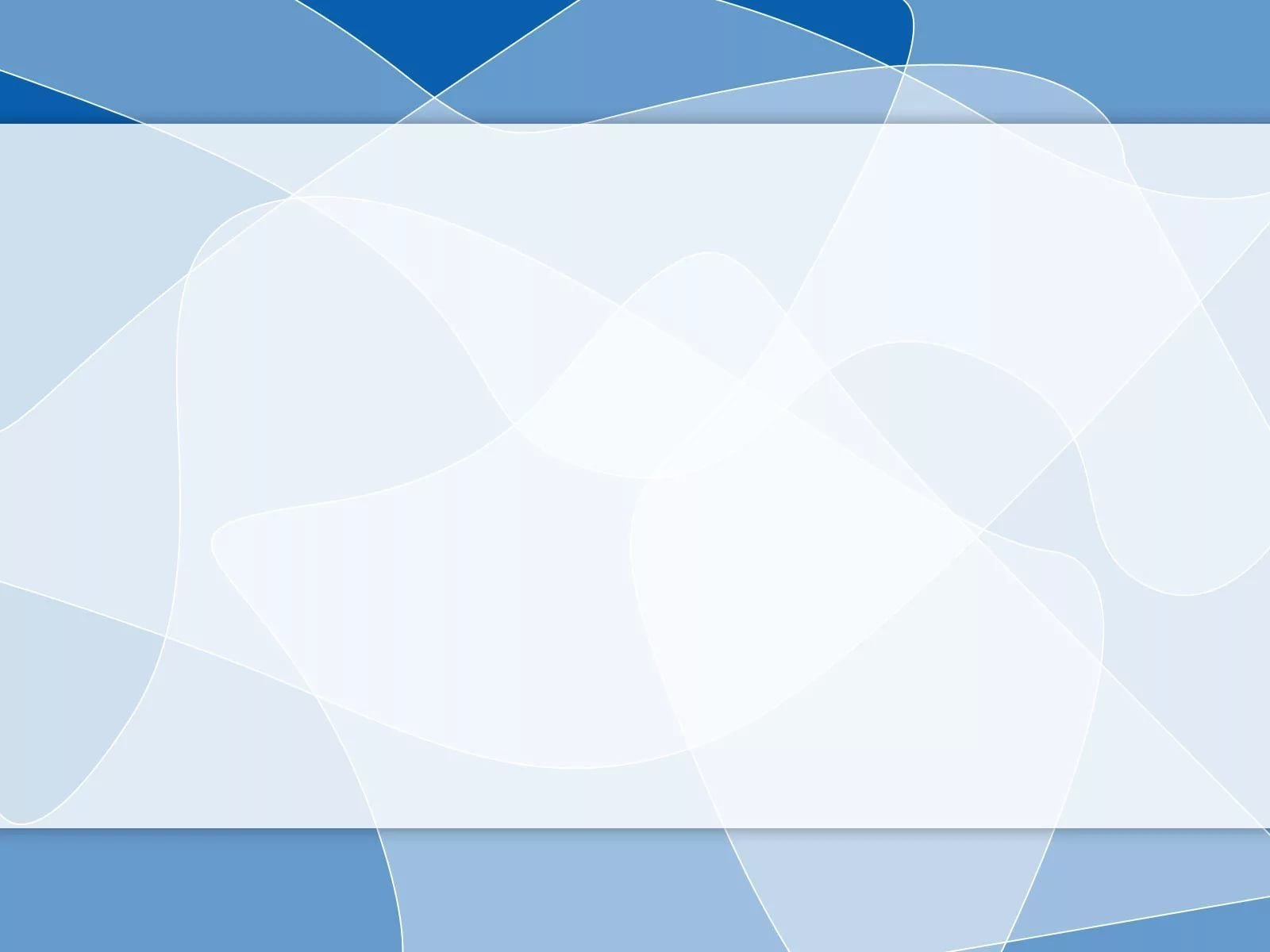 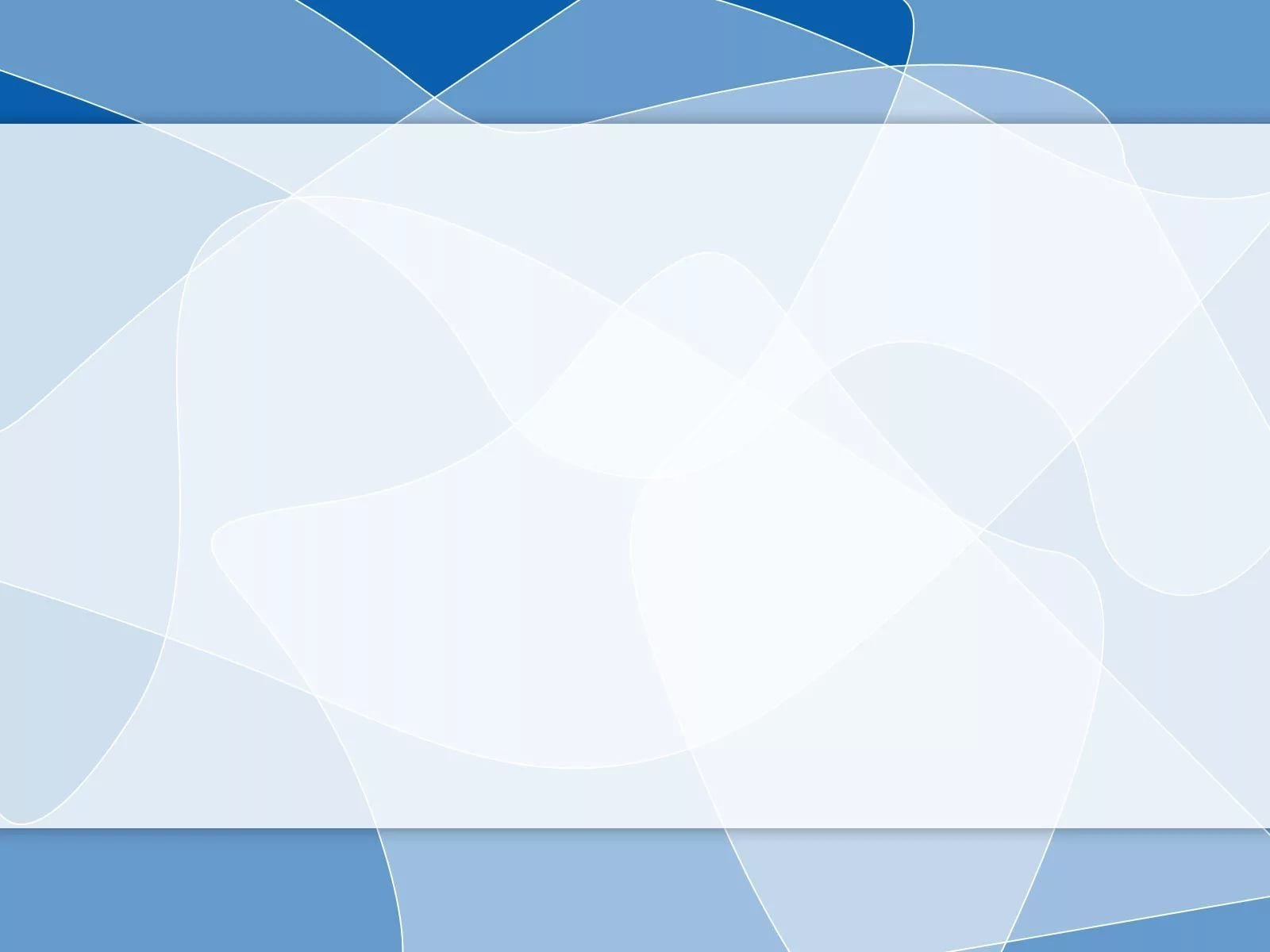 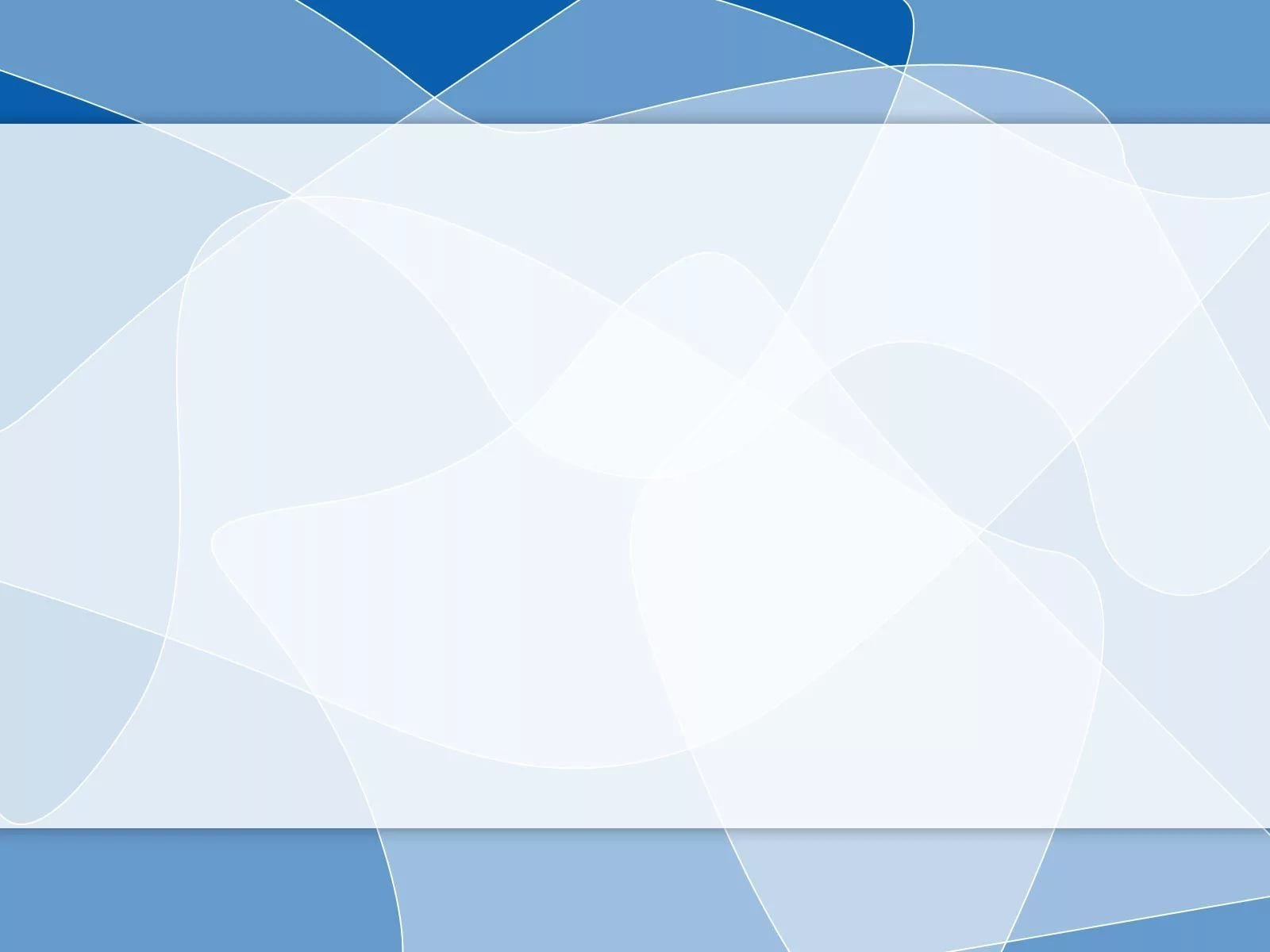 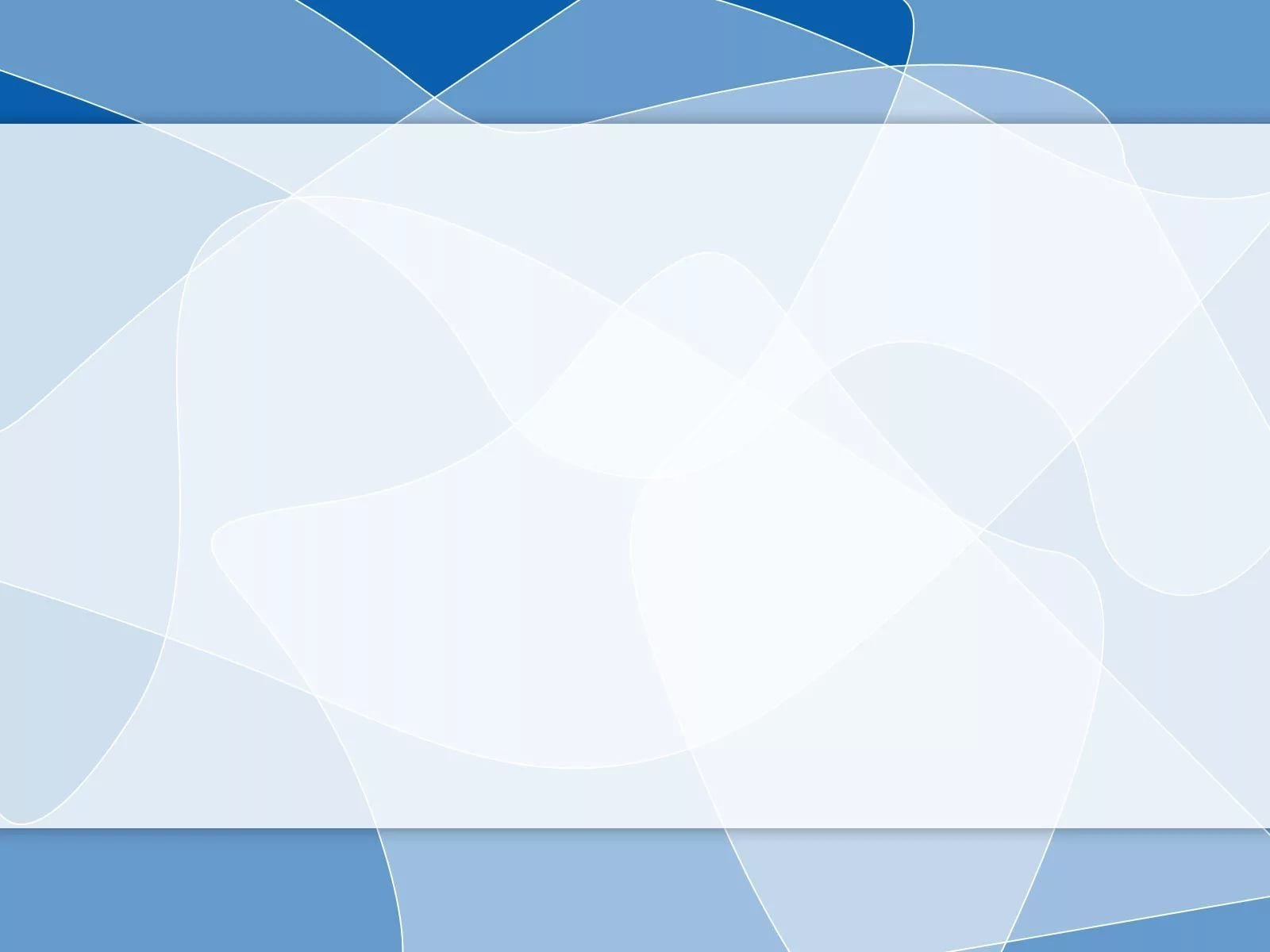 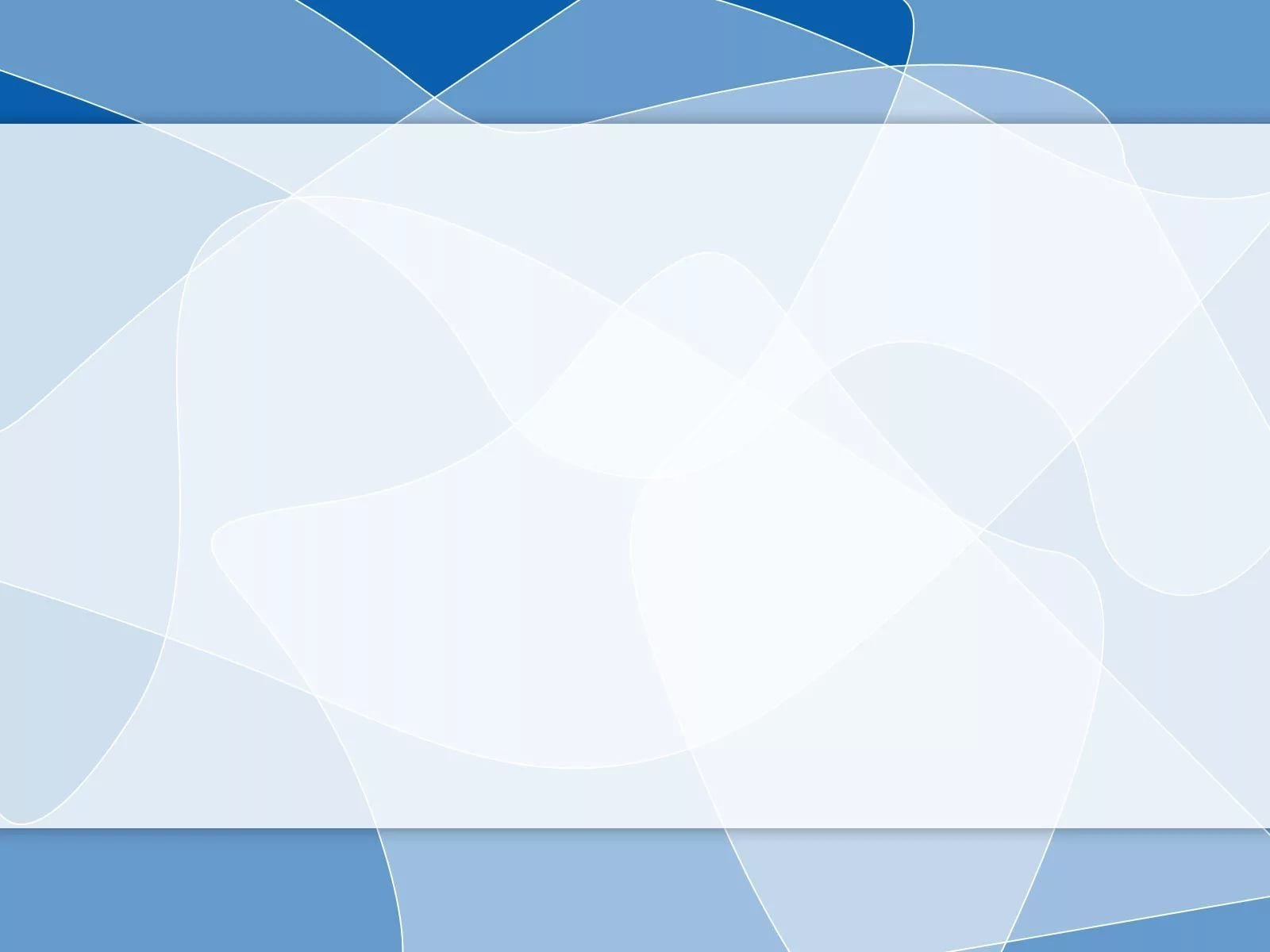 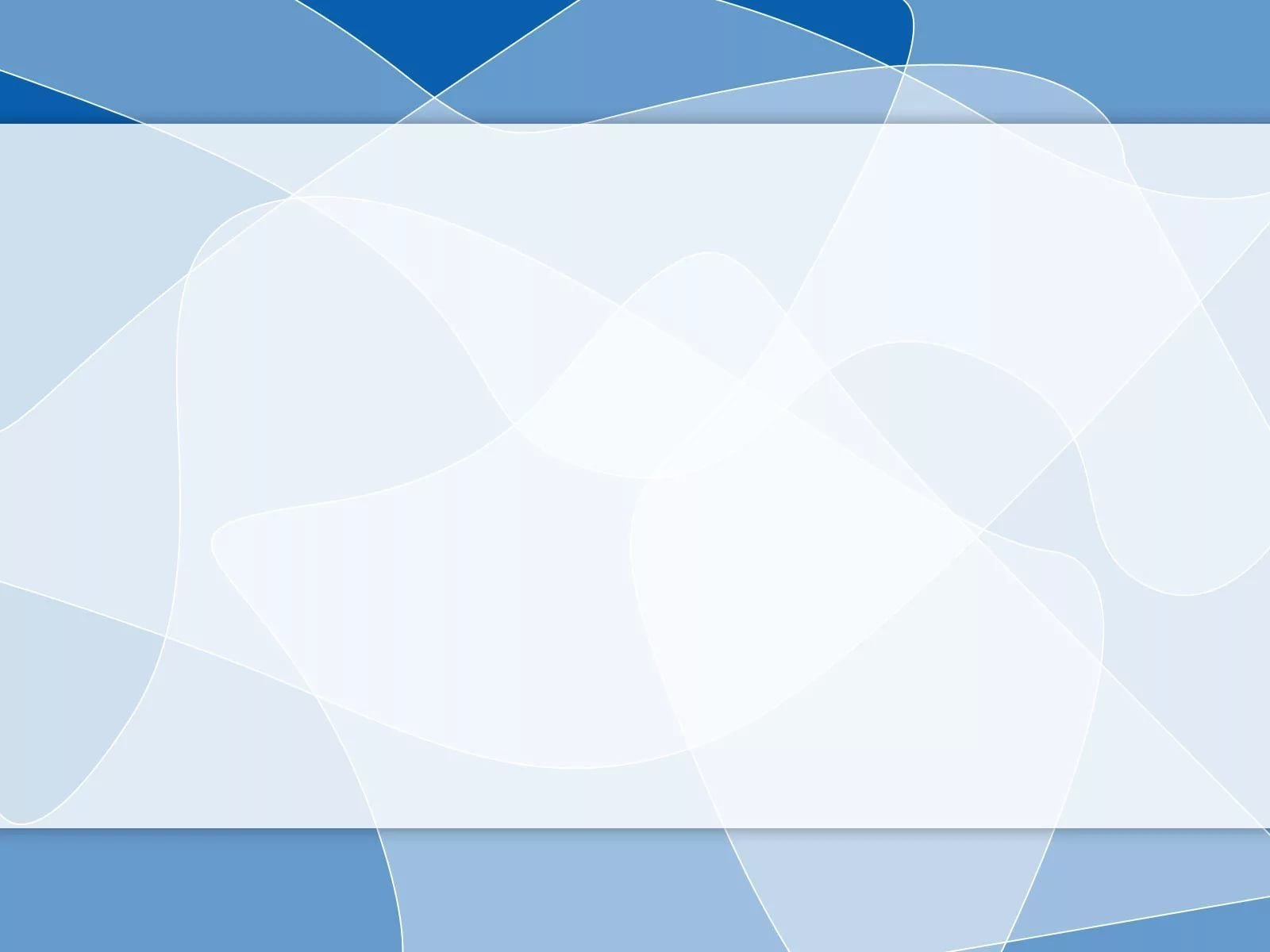 Система управления Программой развития КГКП «Ясли-сад «Сәулетай» предполагает формирование механизмов для поддержания процесса саморазвития дошкольной организации.
Структура управления Программой развития состоит из следующих основных элементов:
1. Творческая группа Программы развития.
2. Педагогический совет дошкольной организации.
Непосредственное руководство реализацией Программы развития осуществляет администрация дошкольной организации.
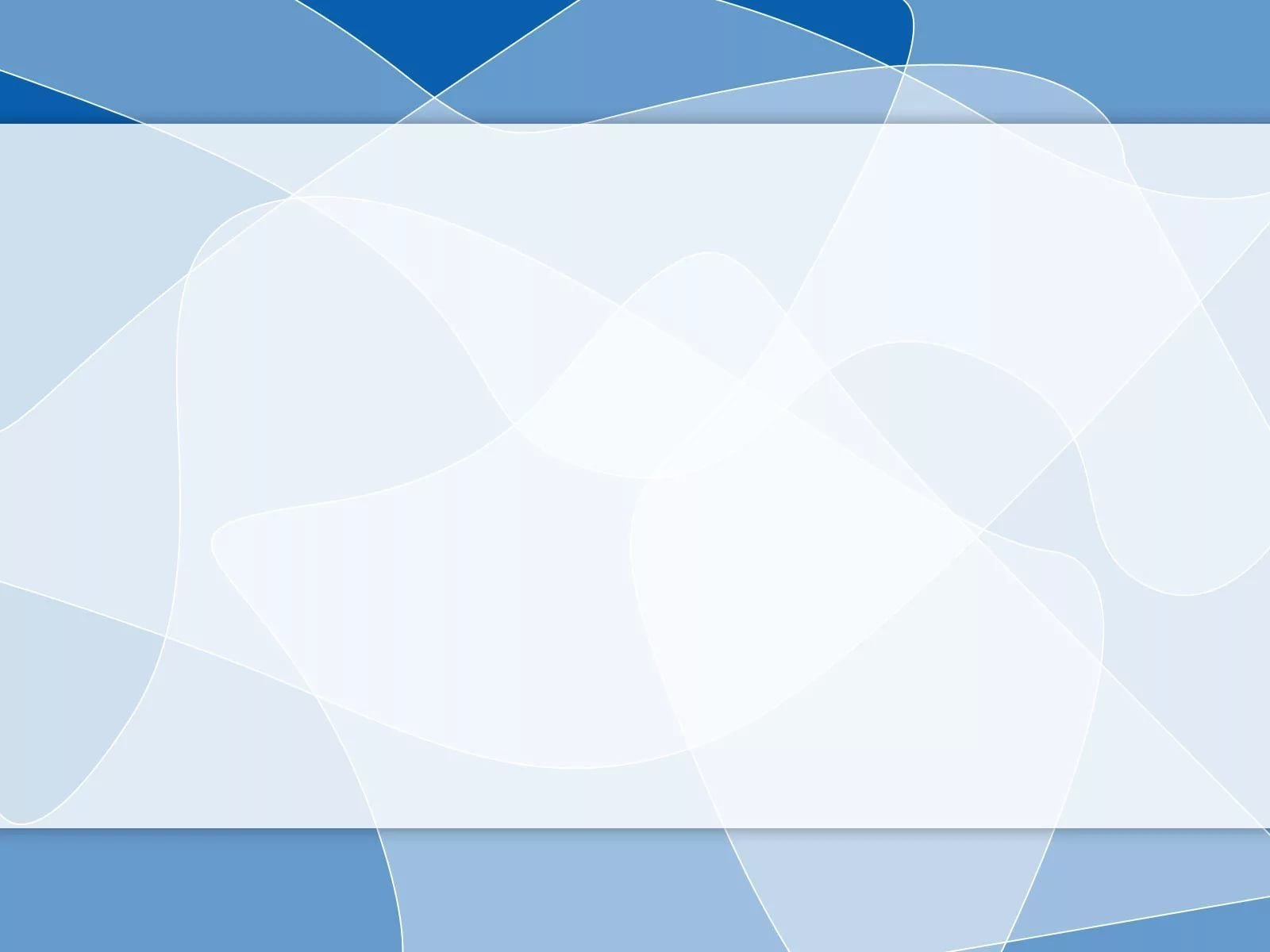 Управленческие основы развития ДО позволяют:
обоснованно и оперативно выявлять и анализировать проблемные поля в деятельности организации, требующие интеграции педагогов;
соответственно выявленным проблемам планировать комплексные технологии их оптимизации;
организовывать и осуществлять систему мероприятий  по преодолению выявленных проблем;
оперативно и гибко контролировать и оценивать результаты управленческой деятельности на основе разработанных норм-образцов;
регулировать и корректировать пробелы и недостатки по линии цель-результат, а также и сам процесс развития организации образования.
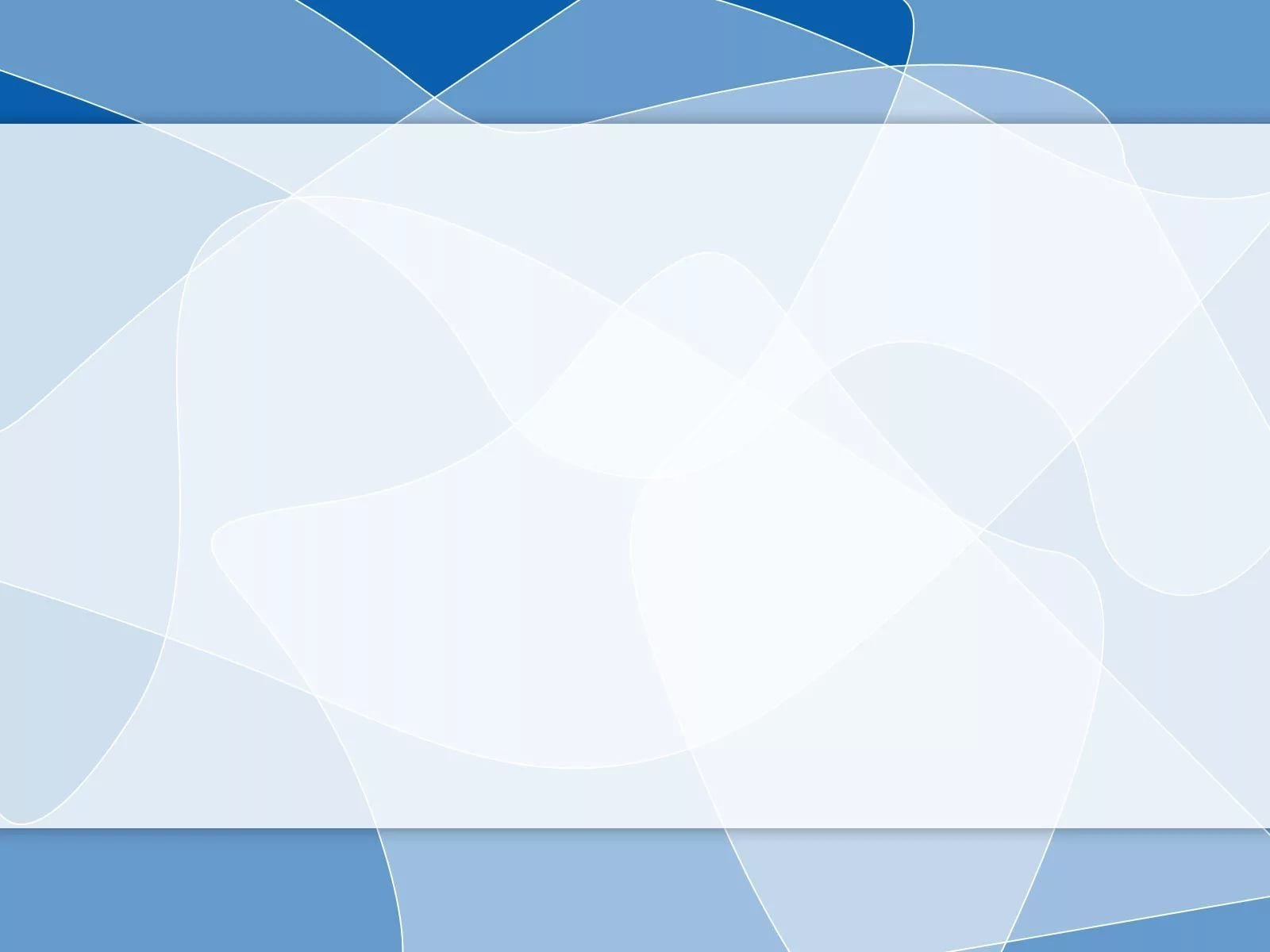 Предлагаемая Программа развития коммунального государственного казённого предприятия «Ясли-сад «Сәулетай» отдела образования Костанайского района» Управления образования акимата Костанайской области является результатом деятельности творческой группы педагогов ясли-сада, которые заинтересованы в его развитии и желают видеть и поэтапно реализовывать его перспективы и возможности.
Происходящие в последние годы изменения в области дошкольного образования, позволили нам выдвинуть идеи и планы, которые мы заложили в Программу развития ДО, и, благодаря которым определились ее такие важнейшие возможности, как реалистичность, целостность, обоснованность.
Успешная реализация Программы развития будет определяться объективными условиями, которые сложатся вокруг системы дошкольного воспитания и образования, а именно в вопросах управления и финансирования.